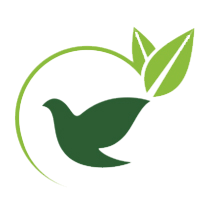 Using Modern Communication
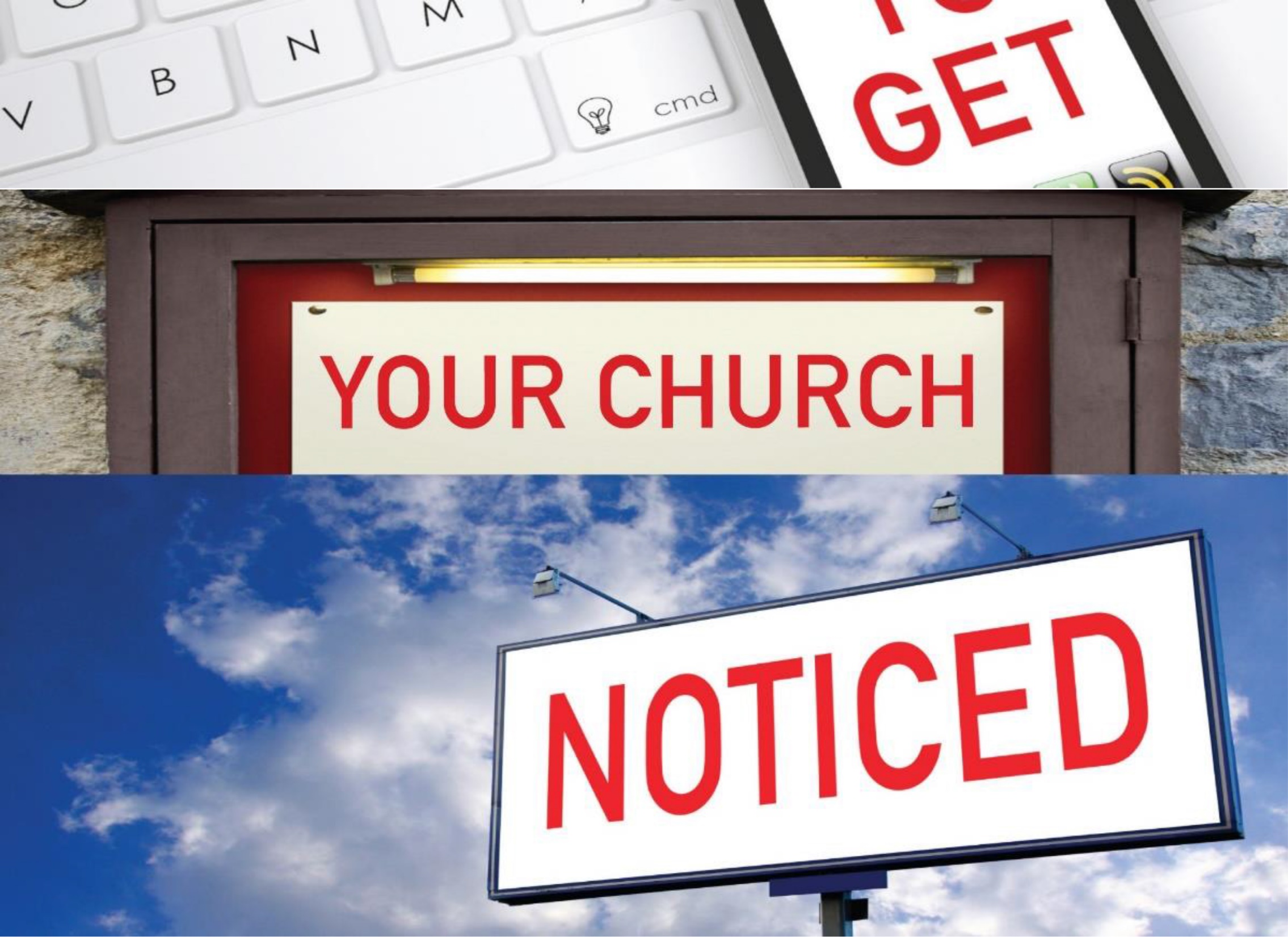 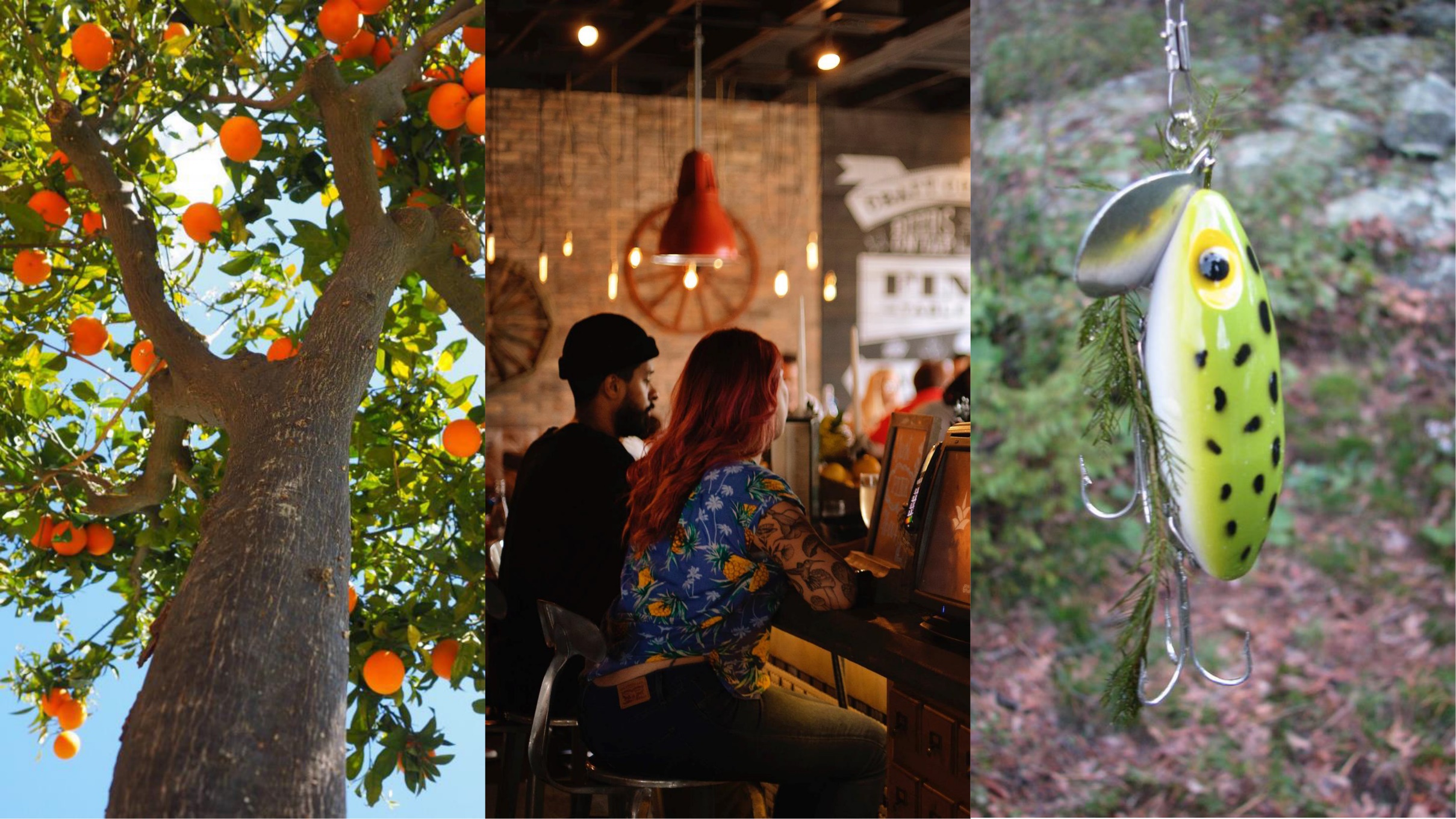 FIRST BIG TIP: find someone who does something well, and learn from them.
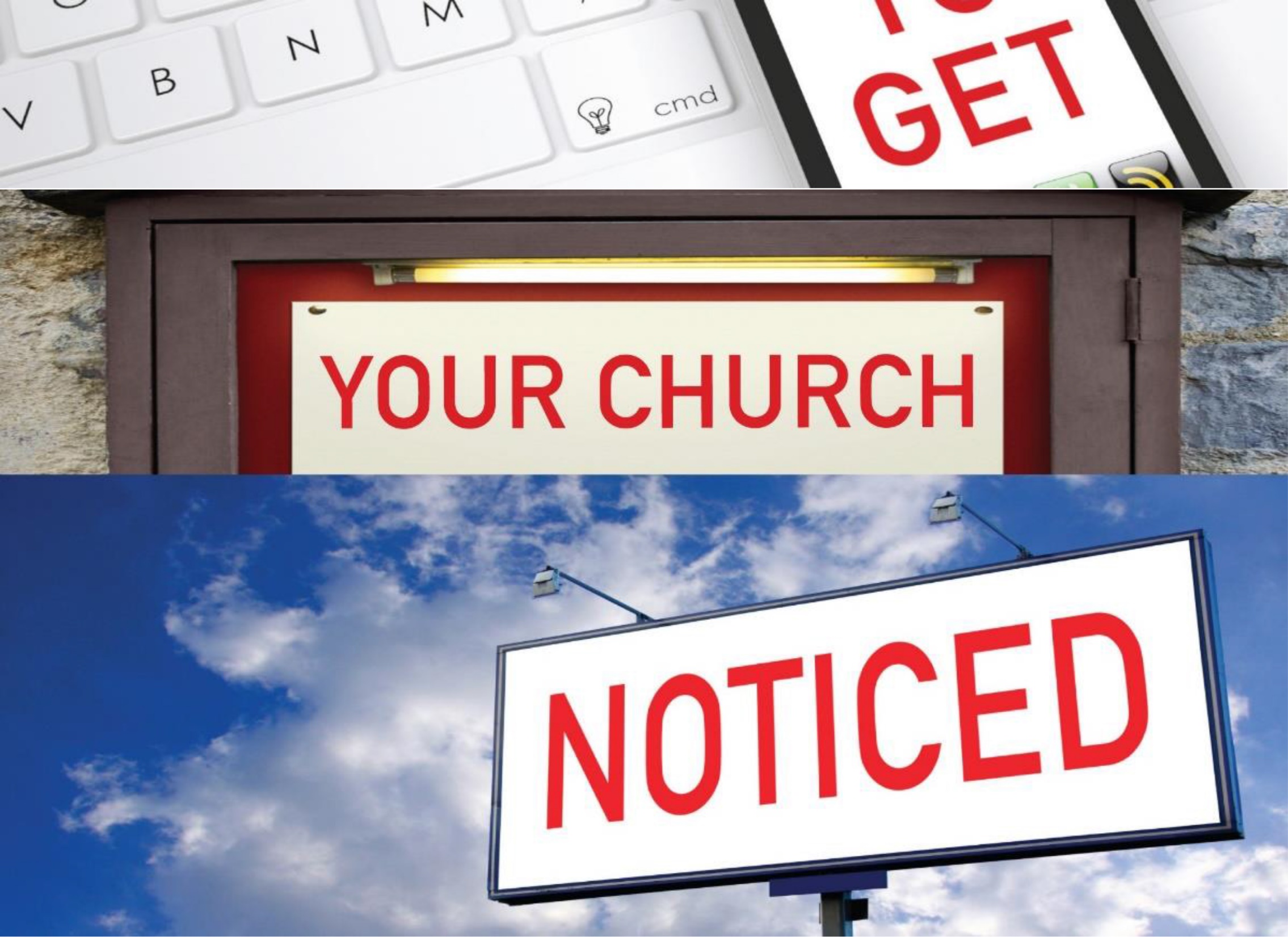 LOGO & FONT   WELCOME   NOTICEBOARD   LEAFLETS   POSTERS   MAGAZINES   MEDIA   WEBSITES   SOCIAL MEDIA
LOGO & FONT   WELCOME   NOTICEBOARD   LEAFLETS   POSTERS   MAGAZINES   MEDIA   WEBSITES   SOCIAL MEDIA
LOGO & FONT   WELCOME   NOTICEBOARD   LEAFLETS   POSTERS   MAGAZINES   MEDIA   WEBSITES   SOCIAL MEDIA
LOGO & FONT   WELCOME   NOTICEBOARD   LEAFLETS   POSTERS   MAGAZINES   MEDIA   WEBSITES   SOCIAL MEDIA
LOGO & FONT   WELCOME   NOTICEBOARD   LEAFLETS   POSTERS   MAGAZINES   MEDIA   WEBSITES   SOCIAL MEDIA
LOGO & FONT   WELCOME   NOTICEBOARD   LEAFLETS   POSTERS   MAGAZINES   MEDIA   WEBSITES   SOCIAL MEDIA
LOGO & FONT   WELCOME   NOTICEBOARD   LEAFLETS   POSTERS   MAGAZINES   MEDIA   WEBSITES   SOCIAL MEDIA
LOGO & FONT   WELCOME   NOTICEBOARD   LEAFLETS   POSTERS   MAGAZINES   MEDIA   WEBSITES   SOCIAL MEDIA
LOGO & FONT   WELCOME   NOTICEBOARD   LEAFLETS   POSTERS   MAGAZINES   MEDIA   WEBSITES   SOCIAL MEDIA
LOGO & FONT   WELCOME   NOTICEBOARD   LEAFLETS   POSTERS   MAGAZINES   MEDIA   WEBSITES   SOCIAL MEDIA
SECOND BIG TIP: your diocesan Comms Team is here for you if you need us. Get in touch.
‘OFF THE RECORD’  ‘SORRY’   ‘HELP!’   FACTS   ‘NO COMMENT’   
RING COMMS
‘OFF THE RECORD’  ‘SORRY’   ‘HELP!’   FACTS   ‘NO COMMENT’   
RING COMMS
‘OFF THE RECORD’  ‘SORRY’   ‘HELP!’   FACTS   ‘NO COMMENT’   
RING COMMS
‘OFF THE RECORD’  ‘SORRY’   ‘HELP!’   FACTS   ‘NO COMMENT’   
RING COMMS
‘OFF THE RECORD’  ‘SORRY’   ‘HELP!’   FACTS   ‘NO COMMENT’   
RING COMMS
‘OFF THE RECORD’  ‘SORRY’   ‘HELP!’   FACTS   ‘NO COMMENT’   
RING COMMS
‘OFF THE RECORD’  ‘SORRY’   ‘HELP!’   FACTS   ‘NO COMMENT’   
RING COMMS
THIRD BIG TIP: take communicating seriously.
TEXT
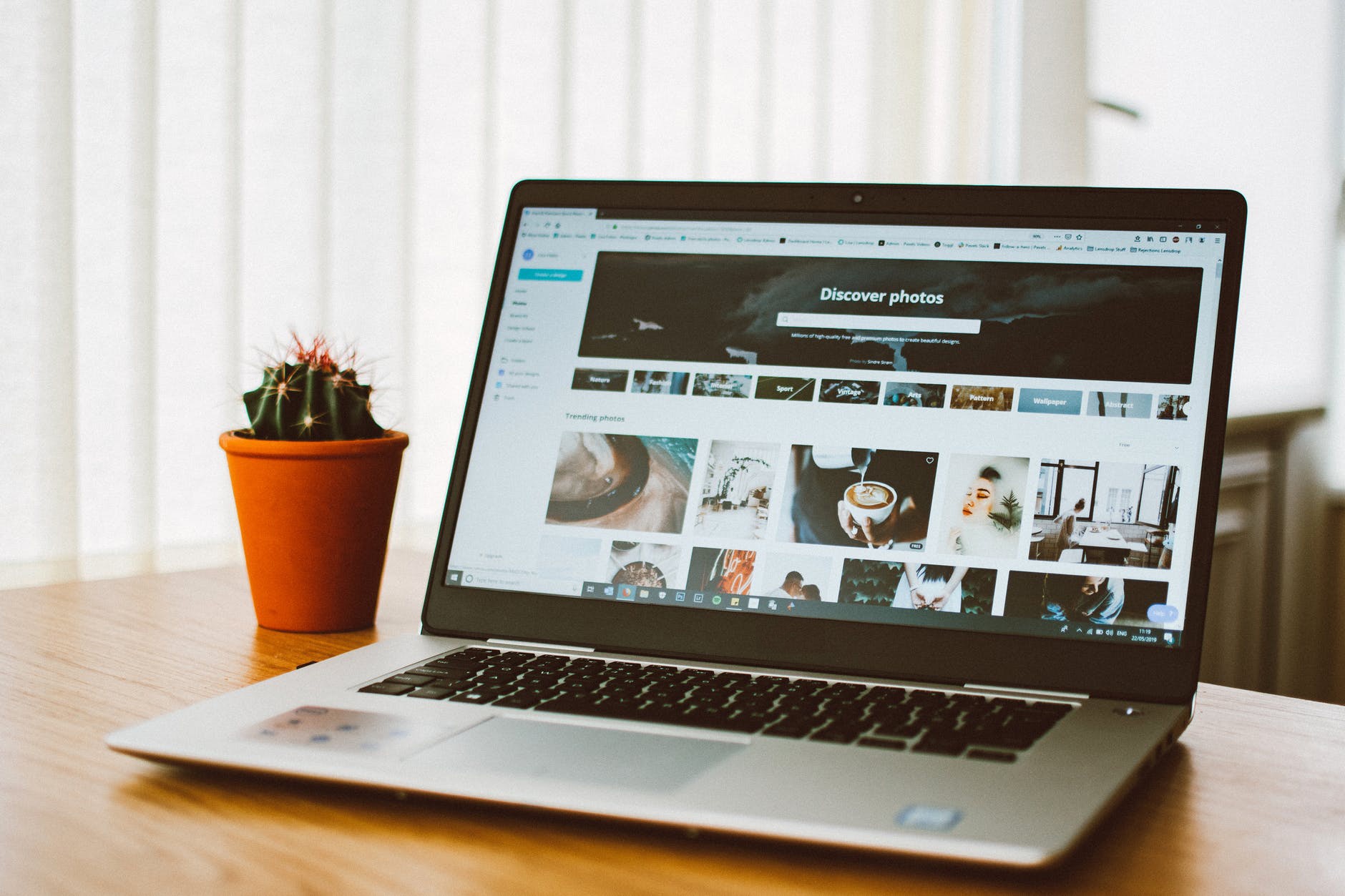 Ideally, what you say will ‘do the job’, fit the space nicely, and have a suitable visual.
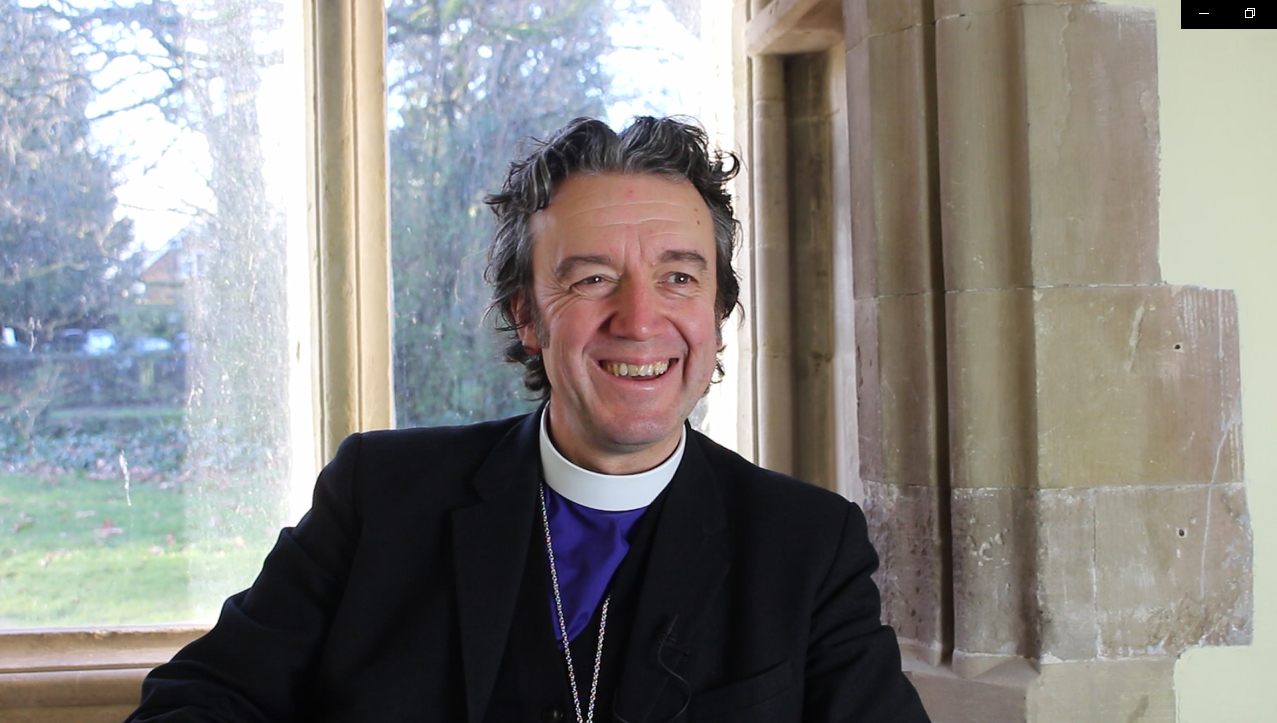 FOURTH BIG TIP: try to see yourself/ your church with fresh eyes. How do you come across?
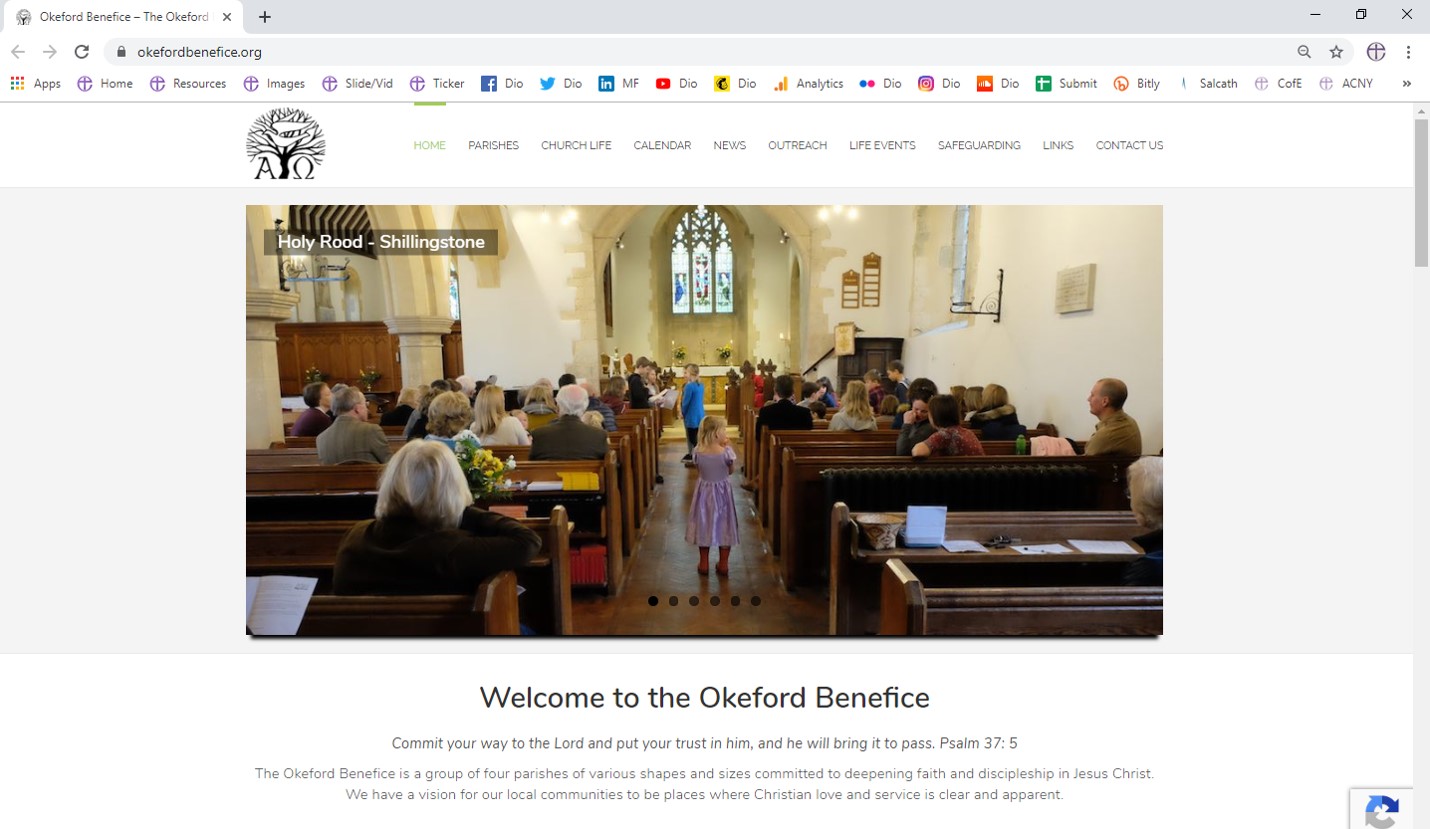 FIFTH BIG TIP: have a bit of fun. It’s infectious.
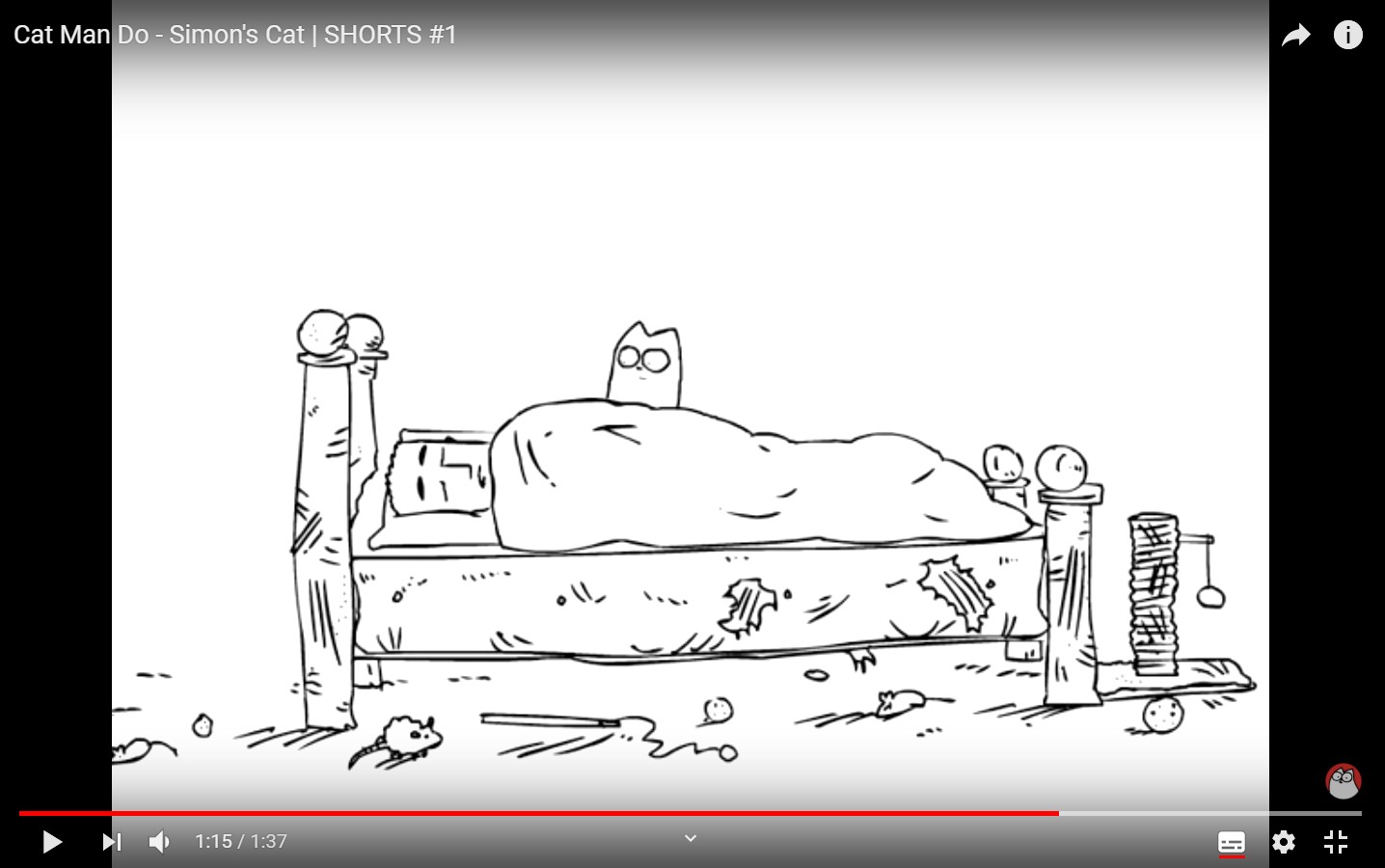 YT
f
t
I
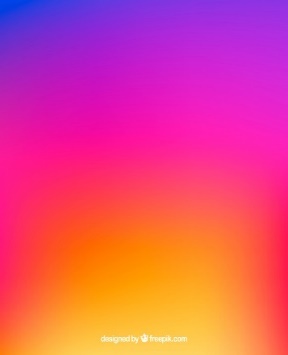 f
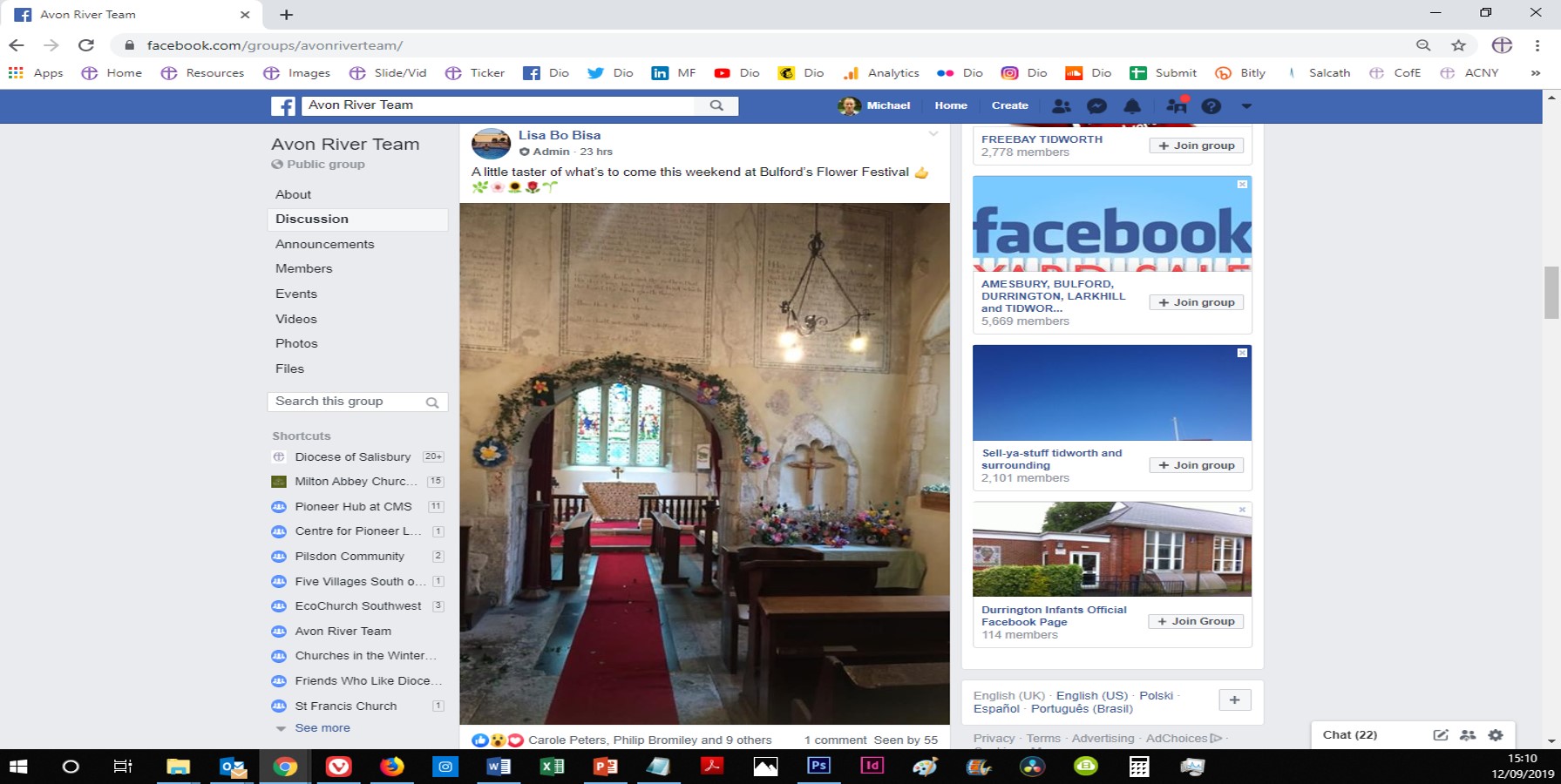 YT
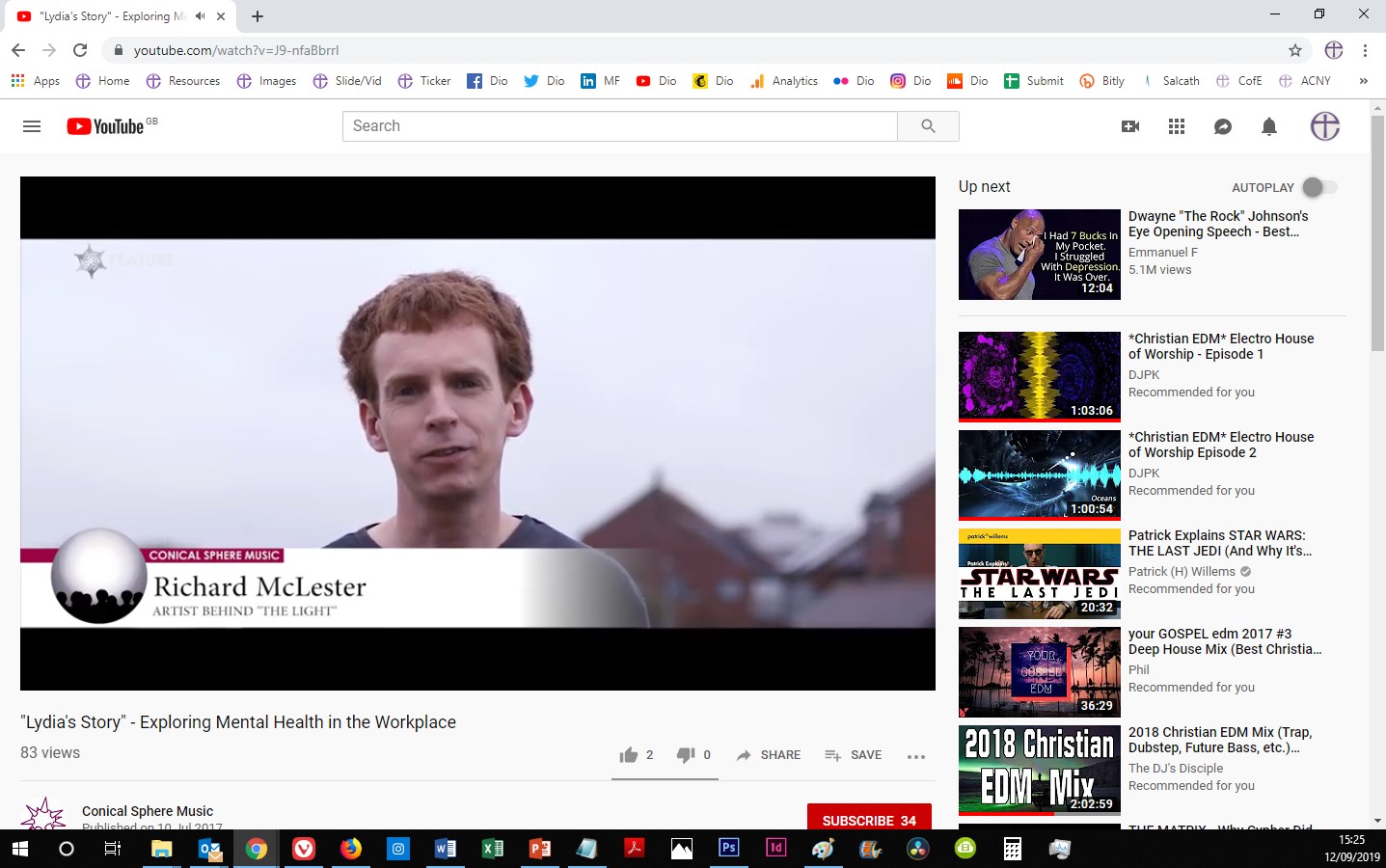 t
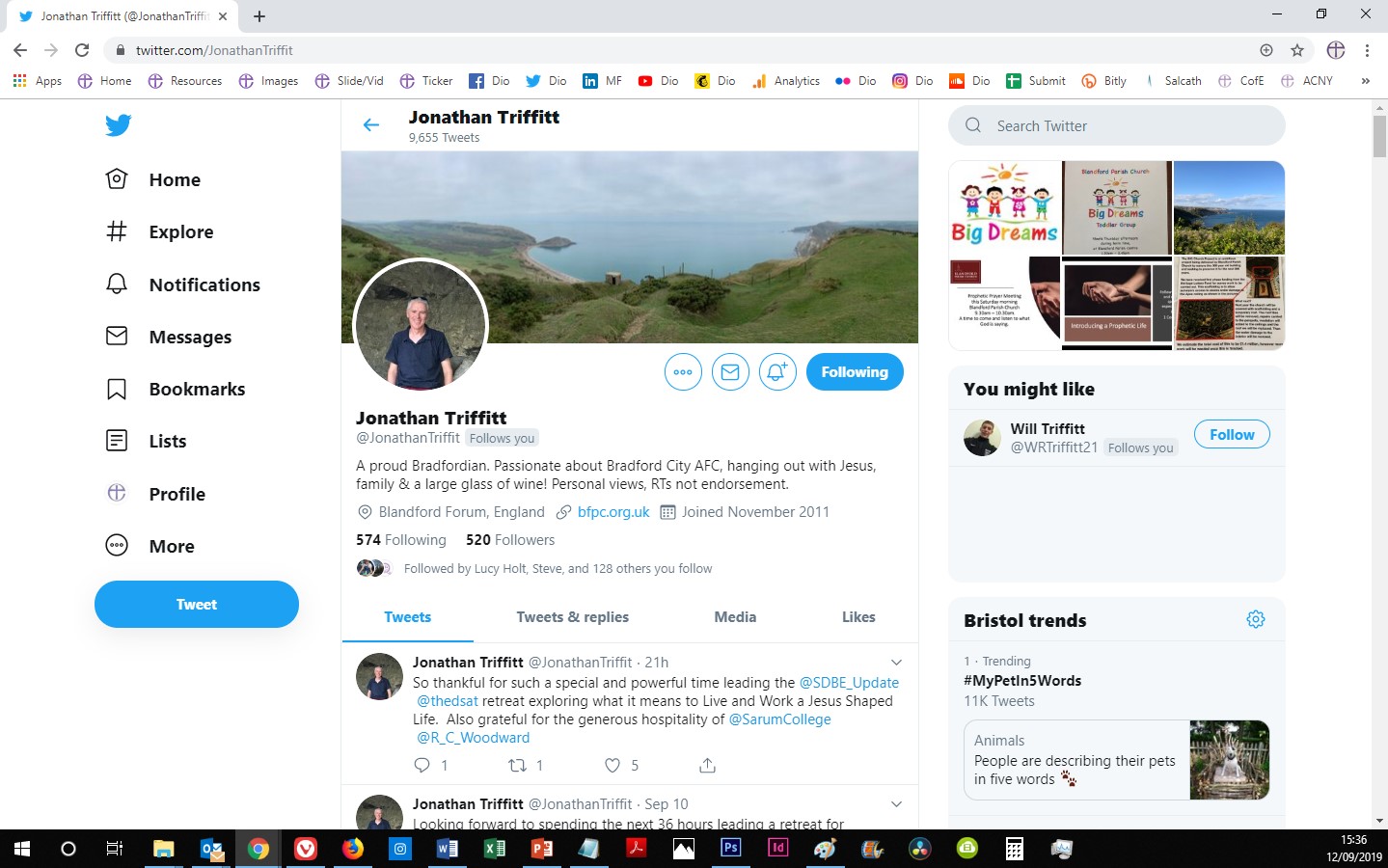 I
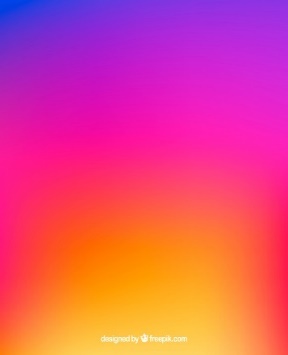 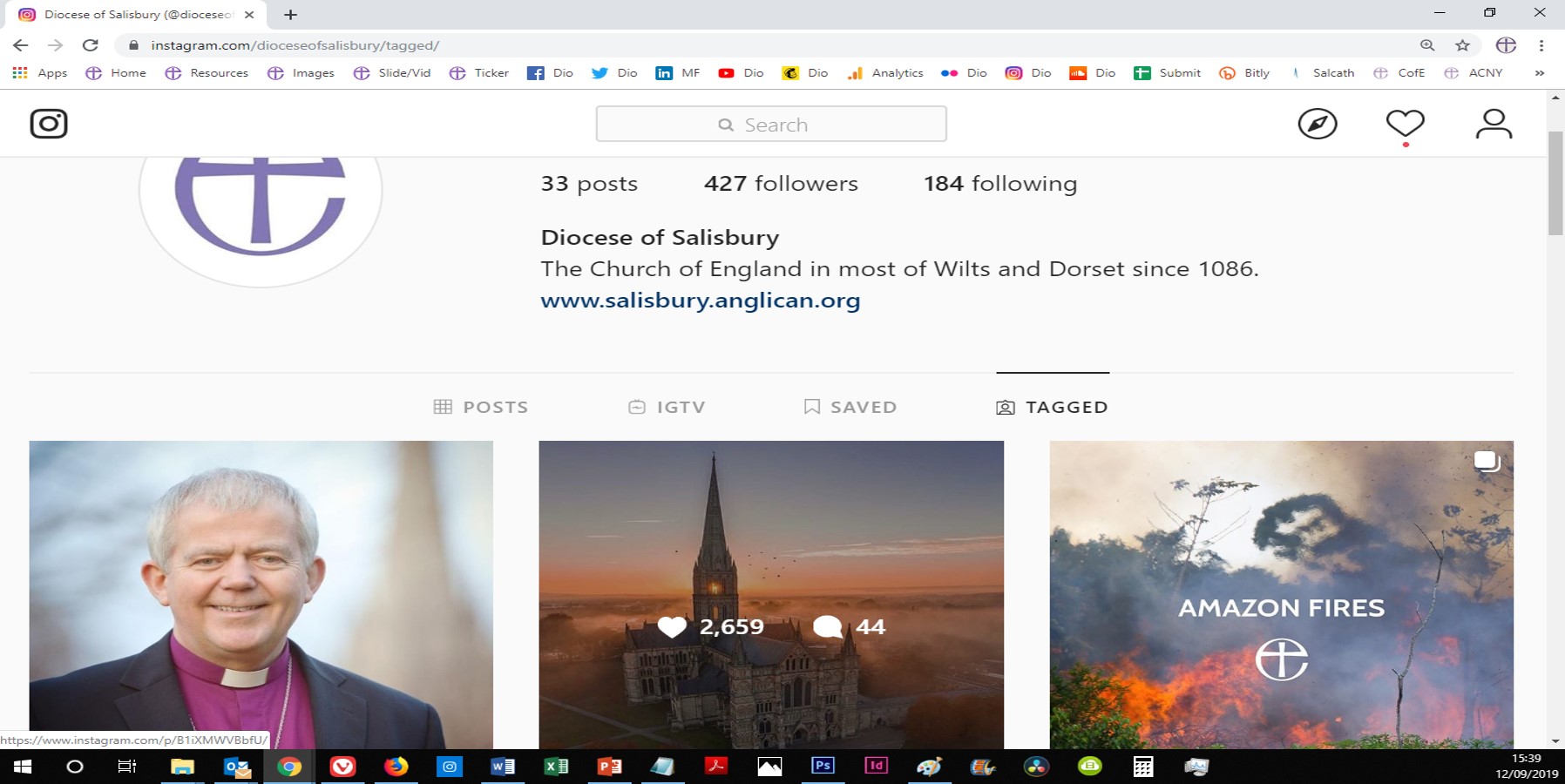 FINALLY…
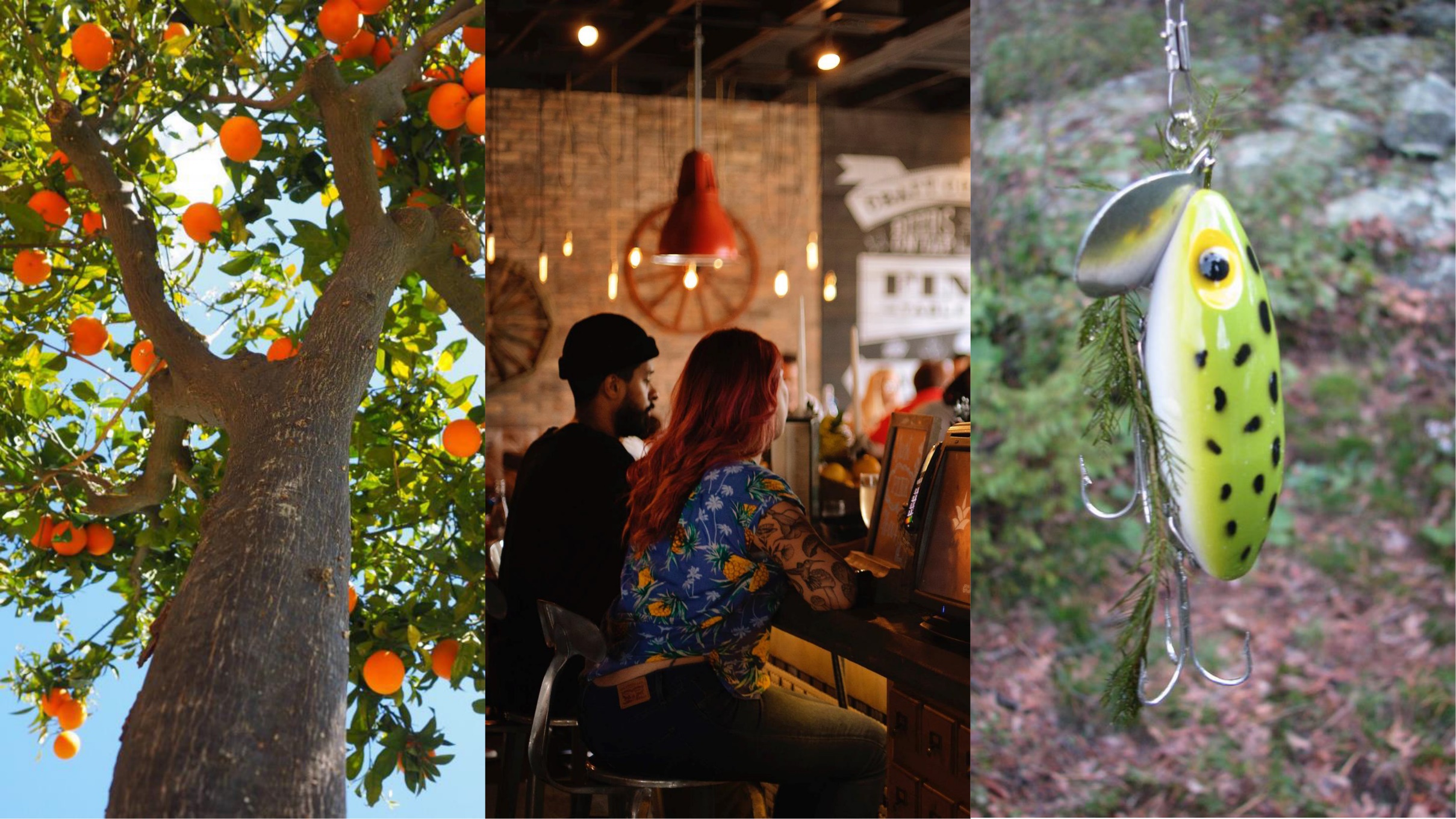 Michael FordDigital Missioner01722 438652michael.ford@salisbury.anglican.org